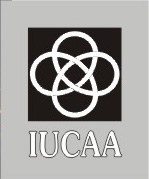 IUCAA SIDECAR DRIVE ELECTRONICS CONTROLLER (ISDEC) for Teledyne H2RG DETECTORInter-University Centre for Astronomy and Astrophysics, Pune, INDIA
On board 2 GB NAND memory
SMA connector for external clock / sync
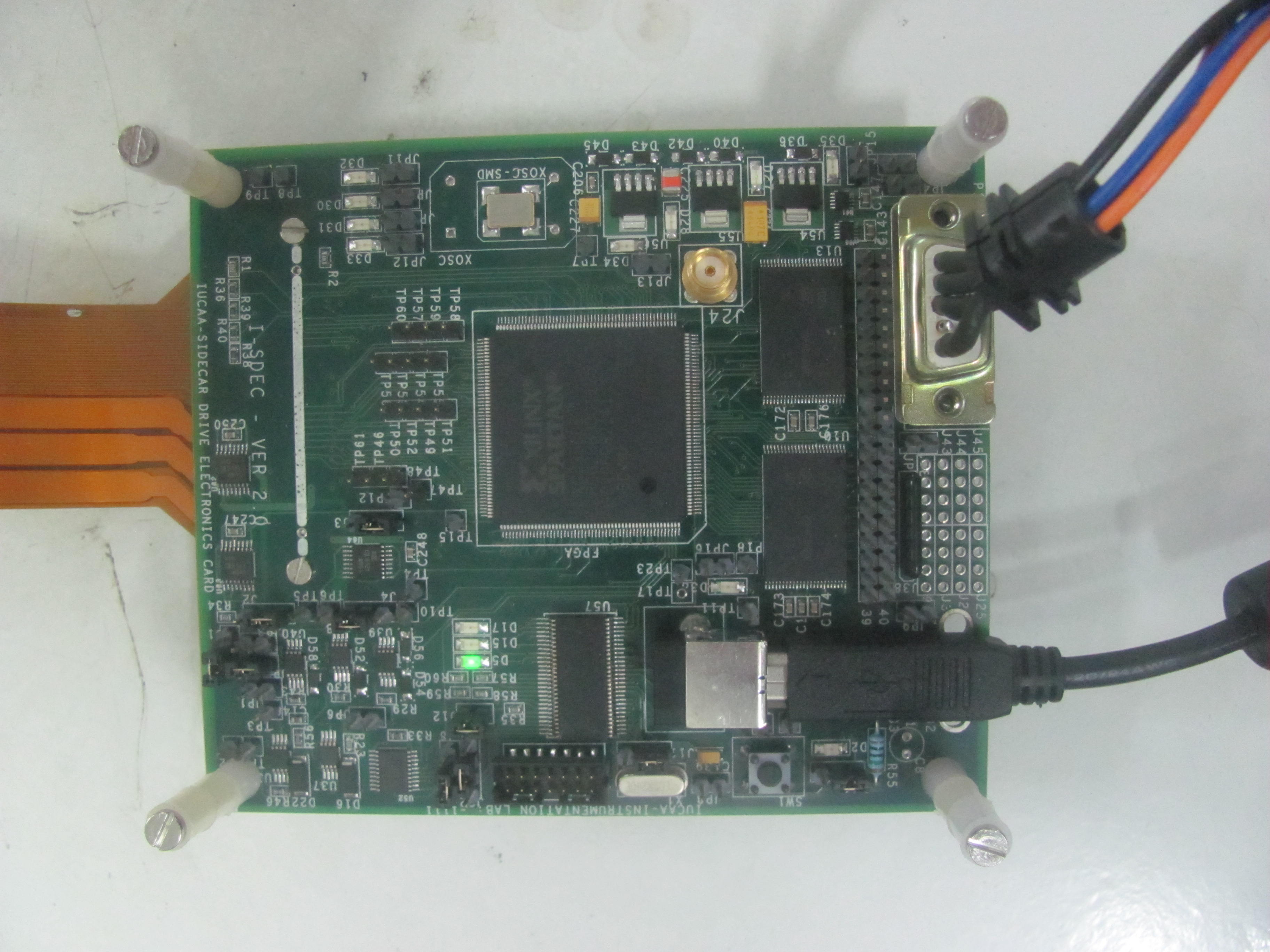 D Connector for 5 volt DC voltage in
USB controller chip
USB connector
Spartan-III FPGA as a main controller
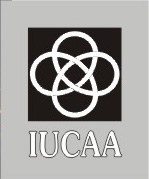 IUCAA SIDECAR DRIVE ELECTRONICS CONTROLLER (ISDEC) for Teledyne H2RG DETECTOR
Ready to use complete package 

 Spartan III-E based card, designed to work at -40 deg

 Compatible with firmware supplied by Teledyne

 Supports 50 to 500 KHz pixel rates, work on new (Differential Multi Accumulate) readout modes in progress

 Linux based software, one for Configuration and one for Acquisition / Exposure.

 System RN 1-2 electrons with SIDECAR ASIC Pre Amps inputs grounded

  Current and planned Users : RSS-NIR for SALT, CIRCE instrument for GTC, RoboAO at Palomar, OIWFS for TMT and more …..
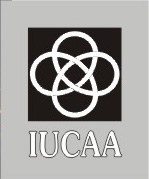 IUCAA SIDECAR DRIVE ELECTRONICS CONTROLLER (ISDEC) for Teledyne H2RG DETECTOR
THANK YOU 

For more information please come and have a look at my poster which  is located at R6.